Hur påverkar arbetslöshet efter 60 år pensionen
1
Sidfotstext (ändras under Meny Infoga och knappen Sidhuvud/Sidfot)
2024-10-15
Så har vi räknat
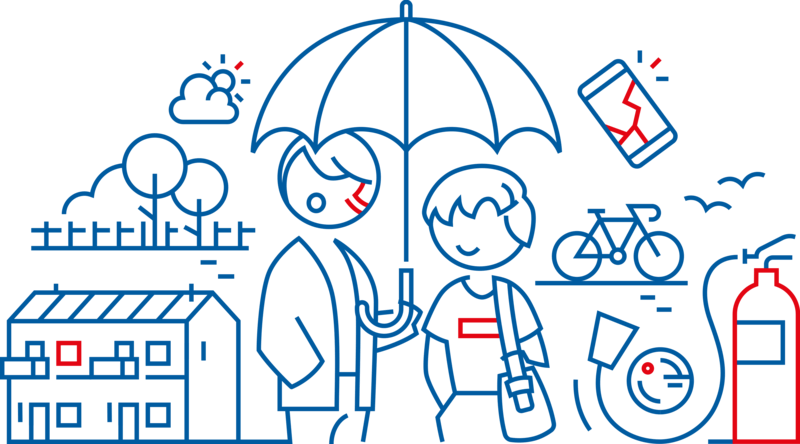 Vi räknar efter en standard som tagits fram av Pensionsmyndigheten och Min Pension. 
Uträkningen är baserad på att du började arbeta vid 25 års ålder och att den anställda har haft ITP1 under hela arbetstiden och lönen ökar utifrån ett inkomstindex.
Prognosen bygger på dagens penningvärde så att resultatet kan jämföras med dagens lön. 
Lönen och resultatet av den totala pensionen är före skatt.
Beräkningar av pension gäller både för den allmänna pensionen och tjänstepension och utbetalningstiden är beräknad på "Livet ut".
Tänk på att uträkningen är en uppskattning och ingen garanti för din framtida pension.
2
2024-10-15
Sidfotstext (ändras under Meny Infoga och knappen Sidhuvud/Sidfot)
Så påverkas din pension av arbetslöshet
Privatanställd tjänsteman med en bruttolön på 40 000 kronor i månaden. Tjänstepension ITP 1.
Stina
Oscar
Klara
Blir arbetslös vid 60 årFår A-kassa i 1 år
Bli arbetslös vid 64 år Får A-kassa 1 år
Arbeta fram till 65 års åldern
Arbeta fram till 65 års åldern
Går i pension vid 65 år
Går i pension vid 65 år
Går i pension vid 65 år
Går i pension vid 65 år
Total pension brutto 21 600 kr/mån
Total pension brutto 23 800 kr/mån
Total pension brutto 24 200 kr/mån
Total pension brutto 24 200 kr/mån
Förlust2 600 kr/mån
Förlust400 kr/mån
Förlust0 kr/mån
Så påverkas din pension av arbetslöshet
Privatanställd tjänsteman med en bruttolön på 40 000 kronor i månaden. Tjänstepension ITP 1.
Anders
Magnus
Rosa
Bli arbetslös vid 60 år Får A-kassa 1 år
Blir arbetslös vid 61 årFår A-kassa i 1 år
Blir arbetslös vid 63 årFår A-kassa i 1 år
Arbeta fram till 65 års åldern
Går i pension vid 65 år
Går i pension vid 64 år
Går i pension vid 65 år
Går i pension vid 64 år
Total pension brutto 22 700 kr/mån
Total pension brutto 21 900 kr/mån
Total pension brutto 19 800 kr/mån
Total pension brutto 24 200 kr/mån
Förlust2 300 kr/mån
Förlust1 500 kr/mån
Förlust4 400 kr/mån
Kontaktuppgifter
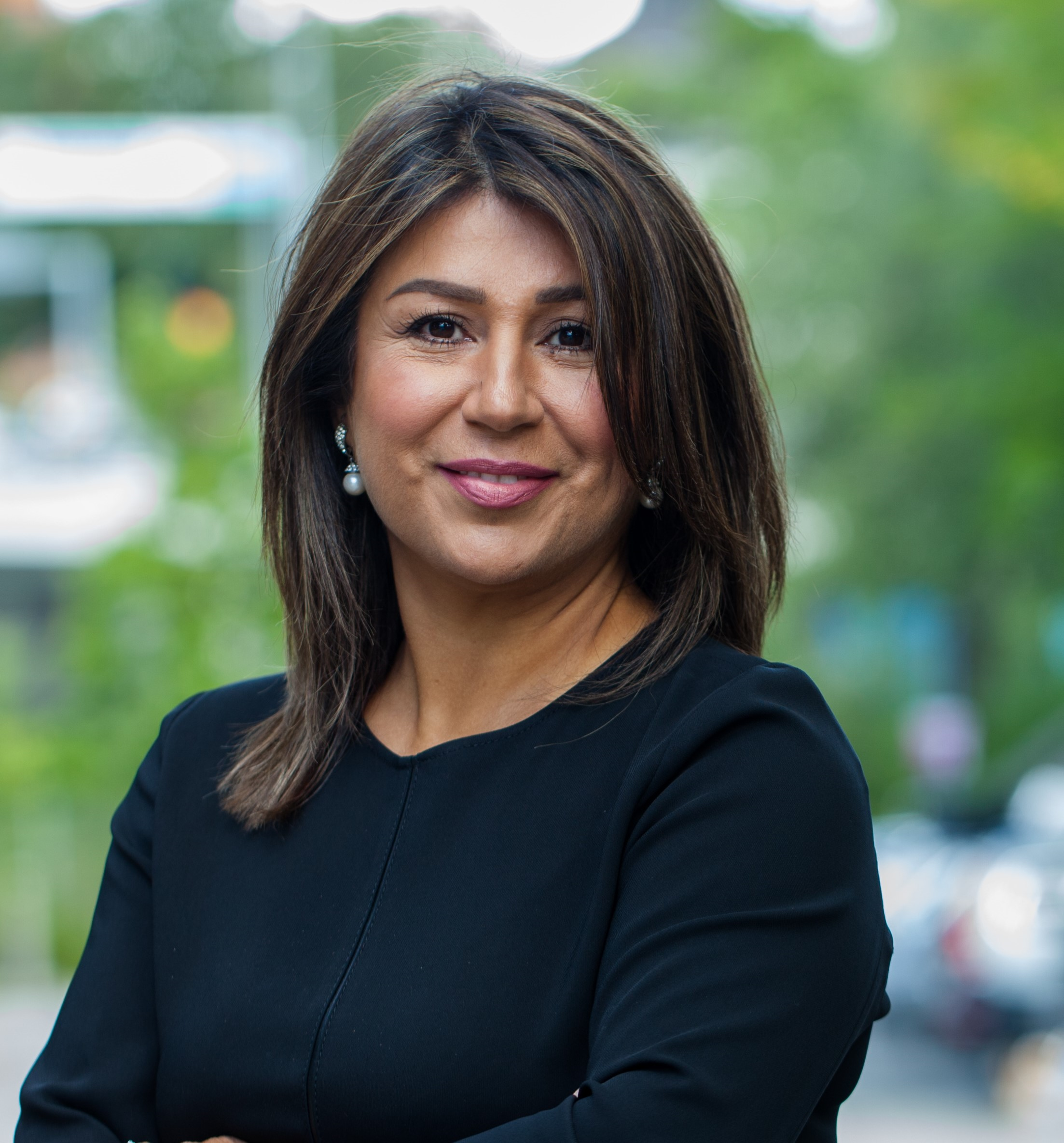 Trifa Chireh

Pensionsekonom
Länsförsäkringar 

Mob.tel. 0730 – 94 28 52
Mail: trifa.chireh@lansforsakringar.se


Länsförsäkringar presskontakt

Tel. 08-588 418 50
Mail: press@lansforsakringar.se